CHÀO ĐÓN CÁC EM TỚI TIẾT HỌC MÔN NGỮ VĂN NGÀY HÔM NAY!
KHỞI ĐỘNG
Em hãy xem video dưới đây:
Sau khi xem video, hãy trả lời câu hỏi sau:
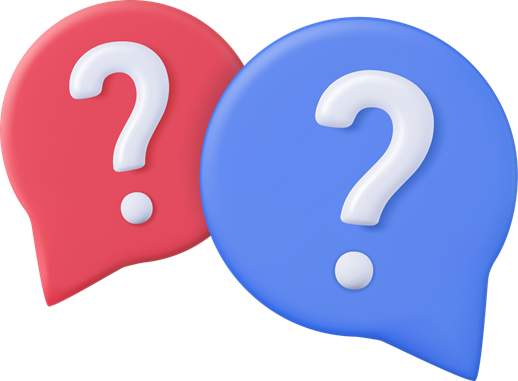 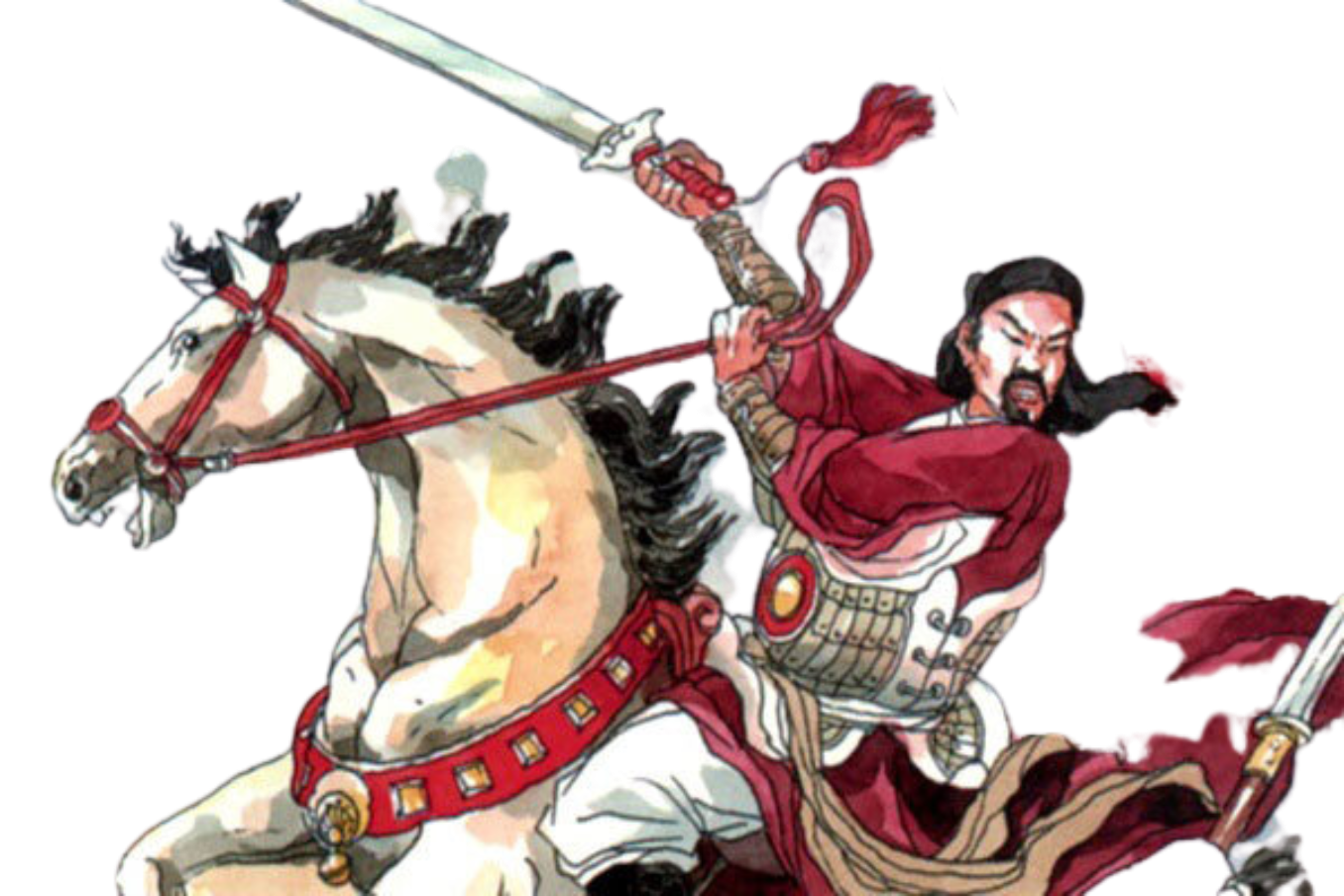 Em hãy trình bày một số hiểu biết ngắn gọn của em về tác giả Lý Thường Kiệt và bài thơ thần Nam quốc sơn hà.
Bài 3: Lời sông núi
Văn bản
NAM QUỐC SƠN HÀ
NỘI DUNG BÀI HỌC
II. Tìm hiểu chi tiết
I. Tìm hiểu chung
Thơ đường luật và thể thơ thất ngôn tứ tuyệt
Tìm hiểu tác giả, tác phẩm
Giới thiệu về độc lập chủ quyền và khẳng định tính tất yếu không thể thay đổi của chủ quyền đất nước
Cảnh cáo quân giặc sang xâm lược và khẳng định kết cục không tốt đẹp của quân giặc khi xâm lược lãnh thổ nước Nam
III. Tổng kết
Nội dung 
Nghệ thuật
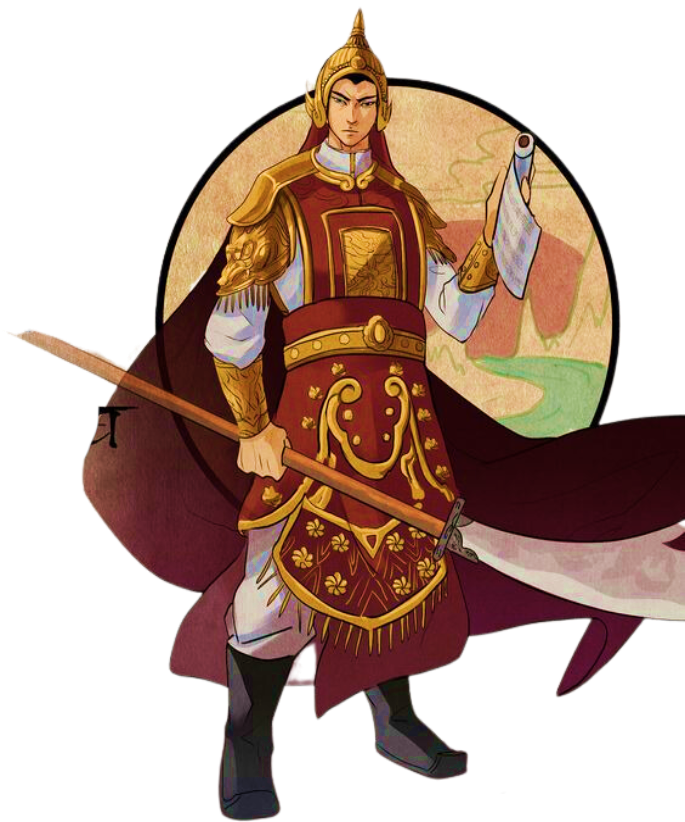 I. TÌM HIỂU CHUNG
1. Thơ Đường luật và thể thơ thất ngôn tứ tuyệt
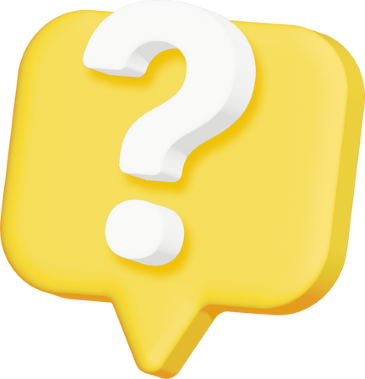 HOẠT ĐỘNG NHÓM
Em hãy trả lời các câu hỏi sau:
Trình bày hiểu biết của em về thơ Đường luật và thể thơ thất ngôn tứ tuyệt?
Trình bày bằng sơ đồ về cách gieo vần của thể thơ Thất ngôn tứ tuyệt?
1. Thơ Đường luật và thể thơ thất ngôn tứ tuyệt
a. Khái niệm
Thơ đường luật: hay còn gọi là thơ cận thể hay thơ cách luật.
Là một loại thơ làm theo luật thơ được đặt ra từ thời nhà Đường
3 loại
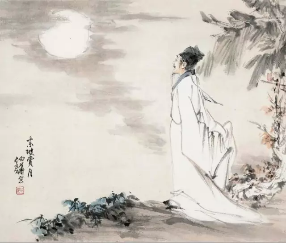 Thơ tứ tuyệt
Thơ bài luật
Thơ bát cú
Dạng kéo dài
Mỗi bài 8 câu
Mỗi bài 4 câu
Thơ đường luật
Ngôn ngữ
cô đọng, hàm súc
Bút pháp tả cảnh thiên gợi và ngụ tình
Ý thơ gắn với mối quan hệ giữa
Thời gian – Không gian
Quá khứ – Hiện tại
Hữu hạn – Vô hạn
Tình – cảnh
Tĩnh – động
a. Khái niệm
Thơ thất ngôn tứ tuyệt: gồm có 4, mỗi câu 7 chữ
Bố cục
Câu chuyển
Câu kết
Câu khai
Câu thừa
Khai mở ra ý bài thơ
Làm rõ thêm ý và mạch cảm xúc của phần khai
Chuyển ý, có vai trò quan trọng trong bộc lộ ý thơ
Cùng câu chuyển là một cặp và thâu tóm toàn bộ ý tứ bài thơ
Thơ thất ngôn tứ tuyệt
Luật thơ: là cách sắp đặt tiếng bằng, tiếng trắc trong các câu của một bài thơ.
“Nhất – tam – ngũ bất luận,
Nhị – tứ – lục phân minh”
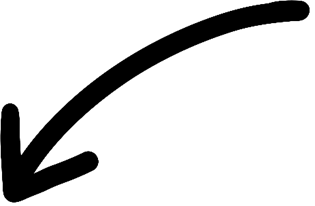 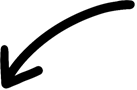 Tiếng thứ 1, 3, 5 trong câu không cần sắp xếp theo luật bằng trắc
Tiếng thứ 2, 4, 6 trong câu cần thể hiện luật bằng trắc rõ ràng
Thơ thất ngôn tứ tuyệt
Đối
Nhịp
Vần
Niêm
Câu 1 niêm với câu 4
Câu 2 niêm với câu 3
Cả bài thơ chỉ hiệp theo một vần
Gieo vần ở cuối câu 1, 2, 4
Thường sử dụng vần bằng
2/2/3
4/3
Ý và chữ trong 2 câu cân xứng với nhau
b. Sơ đồ cách gieo vần, niêm luật của thể thơ thất ngôn tứ tuyệt
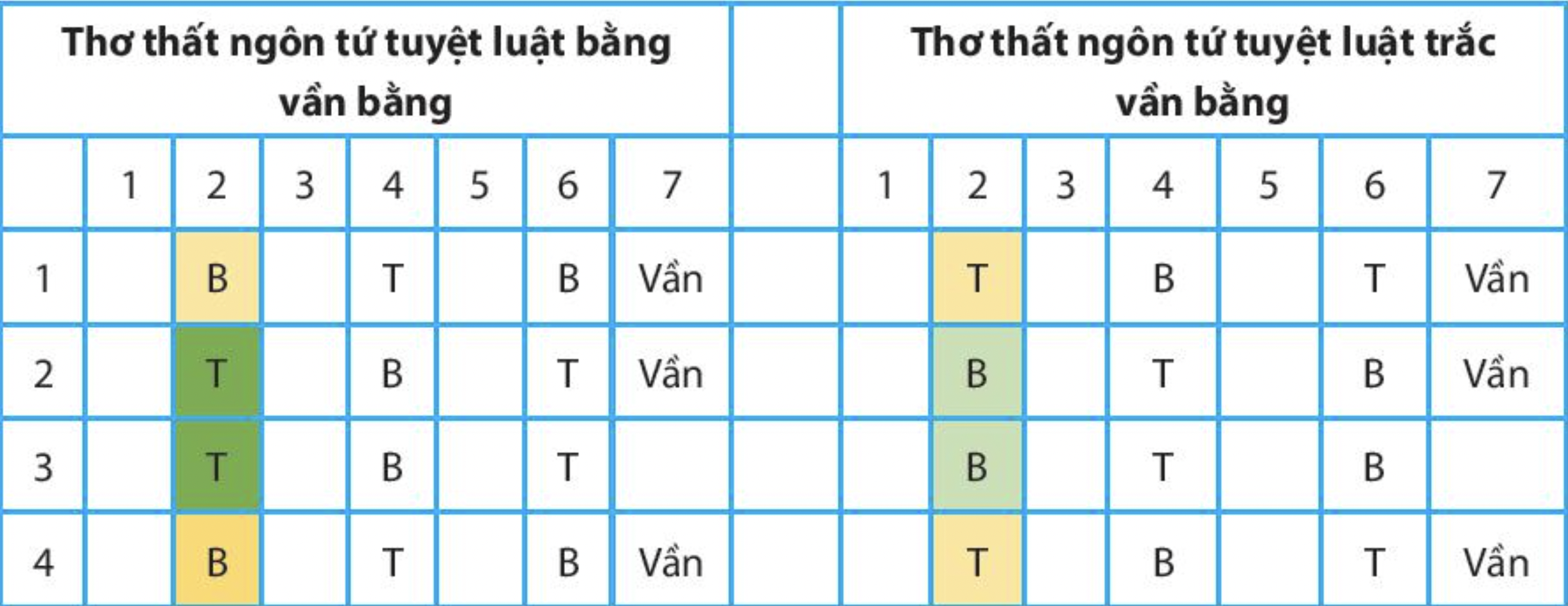 Những tiếng cùng màu trong bảng niêm với nhau.
2. Tìm hiểu tác giả, tác phẩm
HOẠT ĐỘNG NHÓM
Nhóm 1: Trình bày những hiểu biết của em về tác giả Lý Thường Kiệt?
Nhóm 3: Xác định bố cục bài thơ?
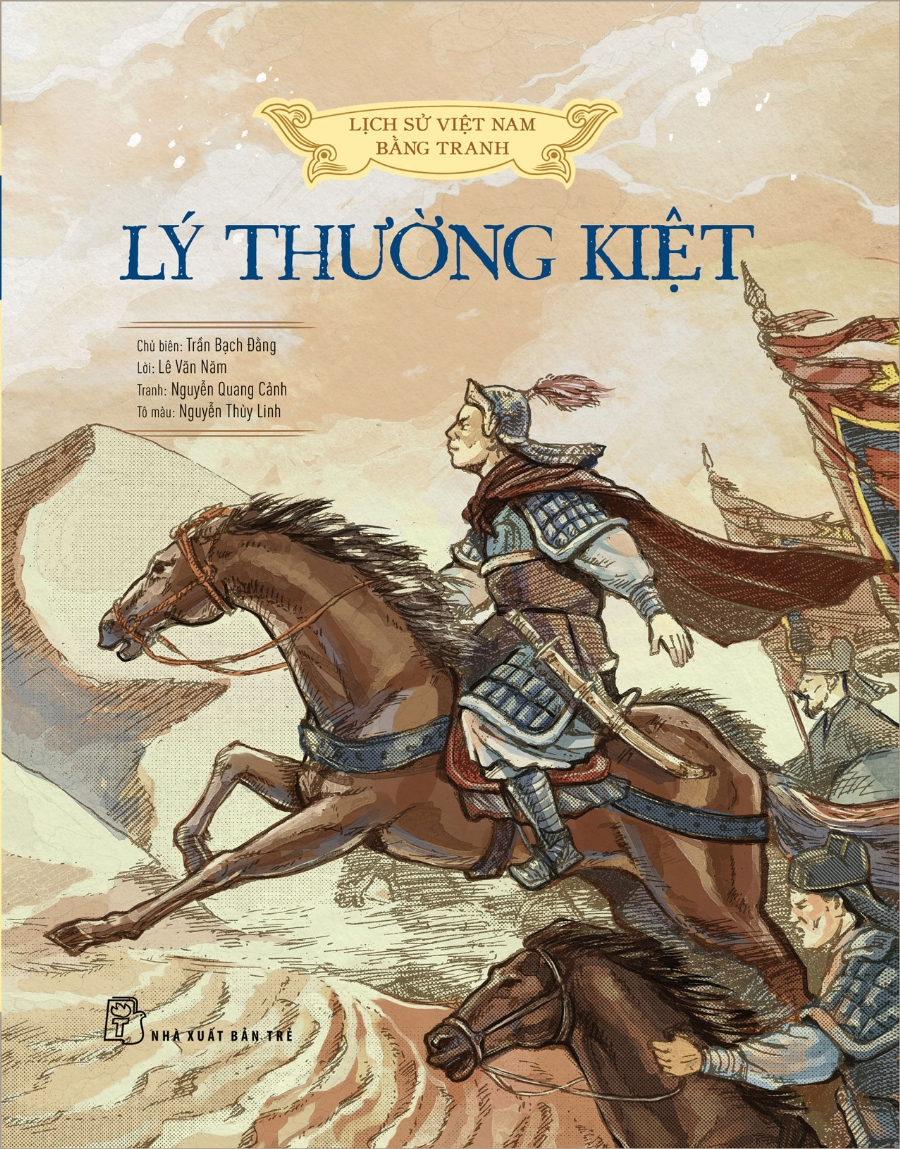 Nhóm 4: Xác định chủ đề và cảm hứng chủ đạo của bài thơ?
Nhóm 2: Trình bày hoàn cảnh sáng tác của tác phẩm Nam quốc sơn hà?
2. Tìm hiểu tác giả, tác phẩm
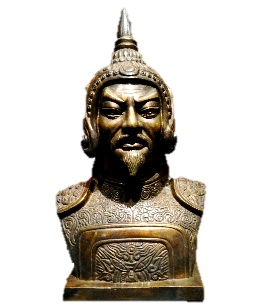 a. Tác giả: Lý Thường Kiệt (1019 – 1105)
Quê quán: làng An Xá, huyện Quảng Đức, Phủ Thái Hòa nay là Hà Nội.
Năm 23 tuổi: được bổ nhiệm làm Hoàng Môn Chi Hầu rồi thăng dần lên Thái Úy. 
Làm quan qua 3 triều vua: Thái Tông, Thánh Tông và Nhân Tông
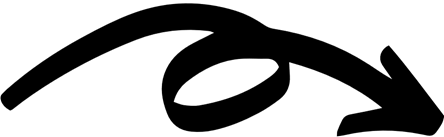 Có công lớn trong cuộc phá Tống bình Chiêm bảo vệ vững chắc độc lập nước nhà
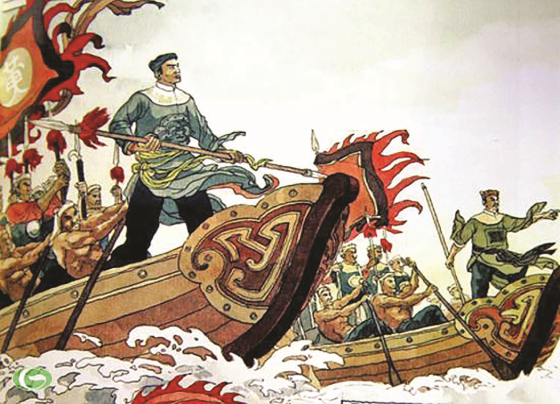 Năm 1077 ông đánh đuổi 25 vạn quân Tống trên sông Như Nguyệt.
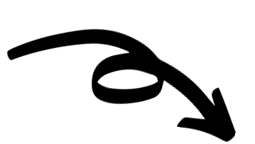 2. Tìm hiểu tác giả, tác phẩm
Năm 1076, quân Tống do Quách Quỳ chỉ huy xâm lược nước ta
b. Tác phẩm
Hoàn cảnh sáng tác
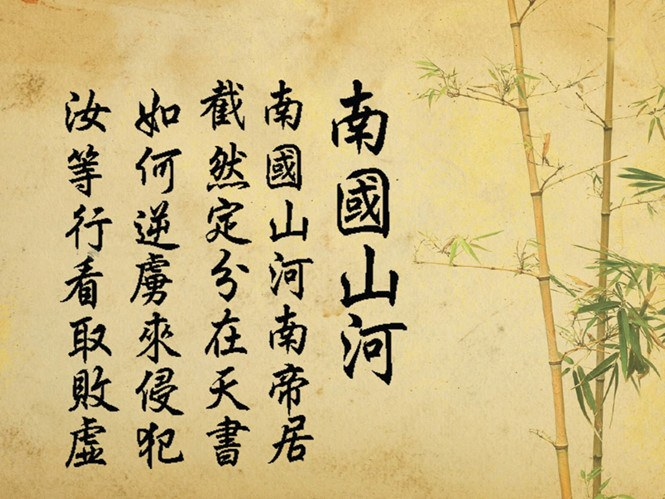 Vua Lý Nhân Tông sai Lý Thường Kiệt đem quân chặn giặc ở sông Như Nguyệt
Một đêm, quân sĩ nghe từ trong đền thờ hai anh em Trương Hống và Trương Hát có tiếng ngâm bài thơ này
Sau khi nghe thấy bài thơ, quân ta tinh thần phấn chấn hẳn lên, ai ai cũng cố sức đánh giặc
Đội quân tiên phong của quân Tống bị đập tan, giặc bị giam chân ở bờ bắc sông Cầu, tiến thoái lưỡng nan
Đầu năm 1077, Lý Thường Kiệt mở trận quyết chiến lược ở Như Nguyệt, đánh cho quân giặc tan tành
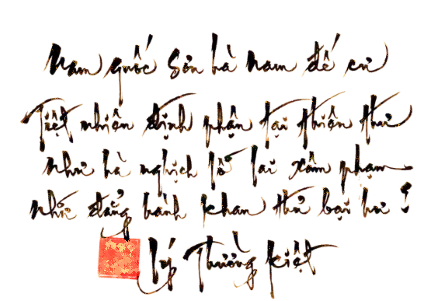 Bài thơ được xem là bản tuyên ngôn độc lập đầu tiên của lịch sử dân tộc
Bố cục tác phẩm
Phần 1: Hai câu đầu
Phần 2: Hai câu cuối
Giới thiệu về độc lập chủ quyền
Cảnh cáo quân giặc sang xâm lược
Khẳng định kết cục không tốt đẹp của quân giặc khi xâm lược lãnh thổ nước Nam
Khẳng định tính tất yếu không thể thay đổi của chủ quyền đất nước
Tình cảm yêu nước mãnh liệt
Lòng tự tôn dân tộc sâu sắc
Ý thức chủ quyền dân tộc
Cảm hứng chủ đạo
Thể hiện chủ quyền về lãnh thổ đất nước
Ý chí quyết tâm bảo vệ chủ quyền đó trước mọi kẻ thù xâm lược
Chủ đề tác phẩm
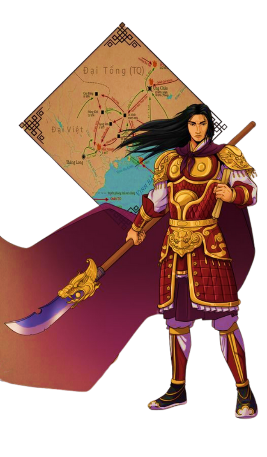 II. TÌM HIỂU CHI TIẾT
1. Giới thiệu về độc lập chủ quyền và khẳng định tính tất yếu không thể thay đổi của chủ quyền đất nước
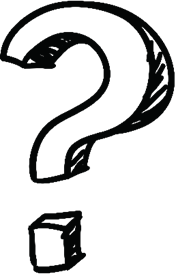 HOẠT ĐỘNG CẶP ĐÔI
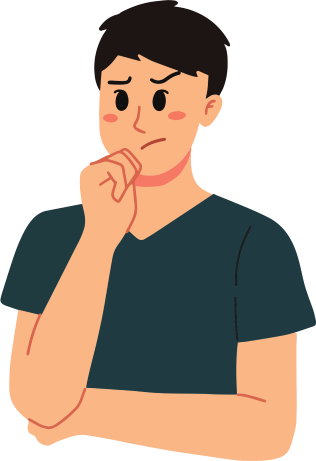 Em hãy trả lời các câu hỏi sau:
Qua hai câu thơ đầu tác giả muốn khẳng định điều gì?
Cho biết tác dụng của việc dùng từ cách ngắt nhịp trong câu đầu tiên?
Việc nói đến “thiên thư” trong câu thơ thứ hai có tác dụng gì?
Khẳng định tính tất yếu không thể thay đổi của chủ quyền đất nước
Giới thiệu vấn đề chủ quyền
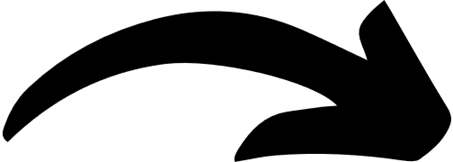 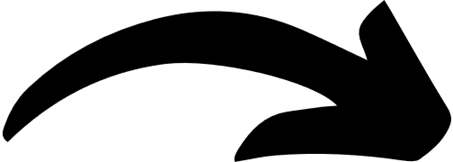 “Nam quốc sơn hà Nam đế cư”
Khẳng định vị thế của nước Nam ngang hàng phương Bắc
Khẳng định sự chính danh của quốc gia của các bậc đế vương có chủ quyền trên lãnh thổ của mình.
Khẳng định chủ quyền độc lập của nước Nam bình đẳng với Trung Hoa
Nam quốc sơn hà Nam đế cư
(Sông núi nước Nam vua Nam ở)
Ngắt nhịp 4/3
Hai vế có quan hệ mật thiết với nhau
Ý thức về không gian lãnh thổ đất nước quan trọng, việc xác định quyền làm chủ đối với lãnh thổ ấy còn quan trọng hơn
Cơ sở xác định chủ quyền dân tộc
“Tiệt nhiên định phận tại thiên thư”
Rõ ràng, có đạo lí chính đáng mà không ai có thể thay đổi hay chối cãi
Chủ quyền lãnh thổ đất nước thiêng liêng
Sách trời
Chân lí về chủ quyền lãnh thổ đất nước như một định luật, một điều hiển nhiên được khẳng định ở sách trời, không ai có thể chối cãi
“Nam quốc sơn hà Nam đế cư
Tiệt nhiên định phận tại thiên thư”
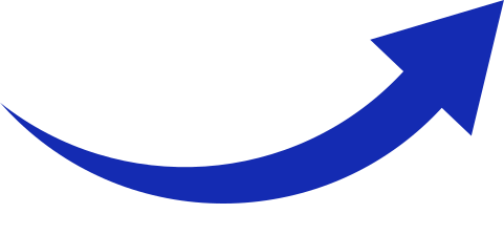 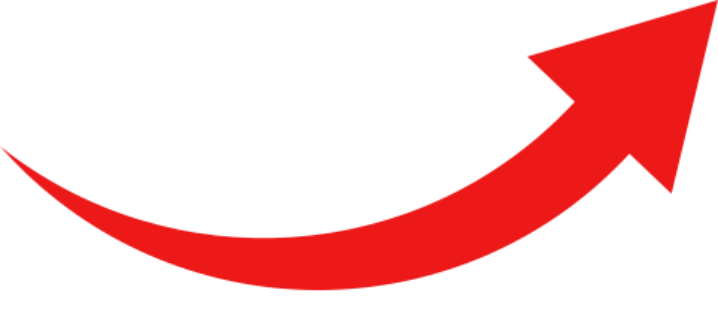 Khẳng định
Chứng minh
Tuy có phần duy tâm song hoàn toàn phù hợp với bối cảnh lịch sử đương thời
2. Cảnh cáo quân giặc sang xâm lược và khẳng định kết cục không tốt đẹp của quân giặc khi xâm lược lãnh thổ nước Nam
HOẠT ĐỘNG CẶP ĐÔI
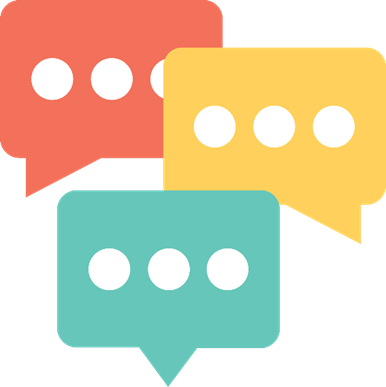 Em hãy trả lời các câu hỏi sau: 
Hai câu thơ cuối tác giả nói về điều gì, nói với ai và bằng thái độ như thế nào?
Việc sử dụng câu hỏi tu từ có ý nghĩa gì ở câu thơ này?
2. Cảnh cáo quân giặc sang xâm lược và khẳng định kết cục không tốt đẹp của quân giặc khi xâm lược lãnh thổ nước Nam
“Như hà nghịch lỗ lai xâm phạm
Nhữ đẳng hành khan thủ bại hư”
Lời lên án và khẳng định đanh thép về ý chí quyết tâm chống giặc của nhân dân Đại Việt
“Như hà nghịch lỗ lai xâm phạm”
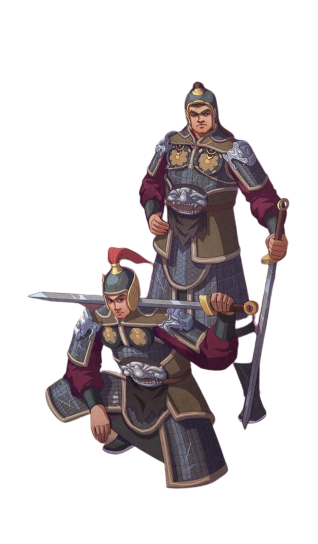 Bọn mọi rợ
(giặc ngoại xâm)
Trái ngược
Làm sao
Bọn chúng không chỉ xâm phạm đe dọa nền độc lập hòa bình của dân tộc mà còn giày xéo đất đai khiến nhân dân phải chịu nhiều đau khổ
“Như hà nghịch lỗ lai xâm phạm”
Câu hỏi tu từ
Khinh bỉ
Ngạc nhiên
Một nước vốn cho mình ở vị thế cao hơn nhưng ỷ mạnh ăn hiếp nước yếu
Chúng dám trái lại ý trời, can thiệp vào sự xoay vần của tạo hóa
Chính vì lẽ đó nên việc bảo vệ chủ quyền lãnh thổ đất nước chính là hợp lòng dân ý trời. Ta bảo vệ đất nước giang sơn mà tổ tiên bao đời gây dựng bảo vệ cuộc sống của những người dân nghèo, ta bảo vệ chính nghĩa
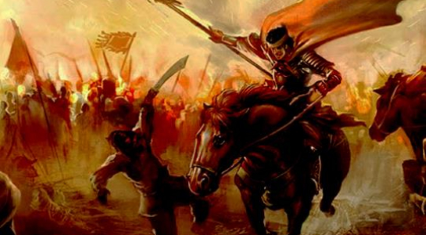 Kẻ nào dám xâm phạm chủ quyền Nam quốc đều sẽ chịu trừng phạt thích đáng
“Nhữ đẳng hành khan thủ bại hư”
Nhận lấy
Thua
Xem
Lũ, bây
Kết quả này là một lẽ tất yếu, là sự kết hợp của nhiều yếu tố: lòng dân, tình yêu nước mãnh liệt, ý trời
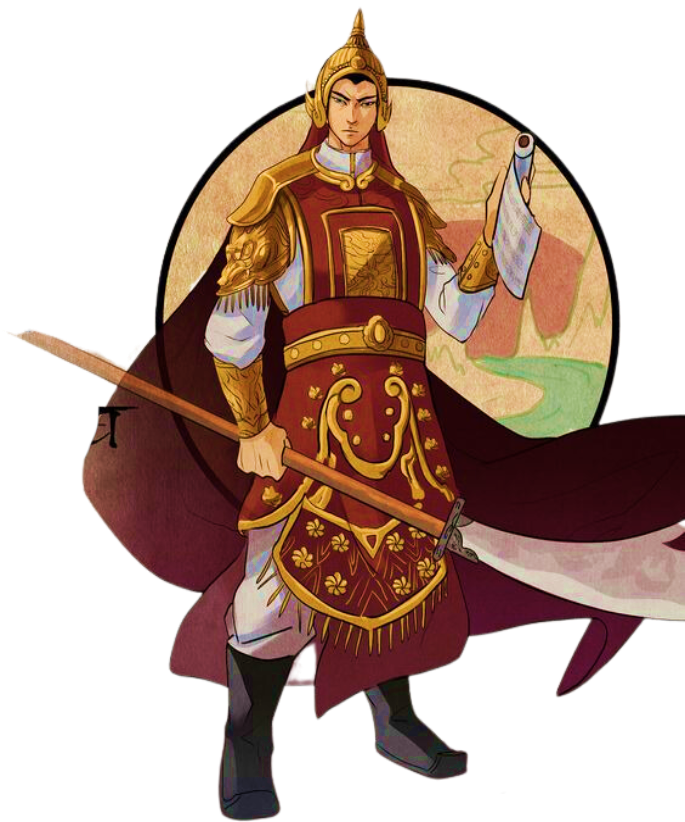 III. TỔNG KẾT
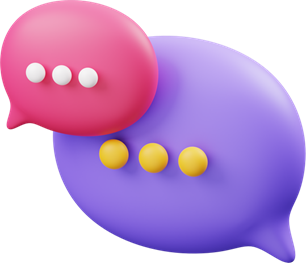 Em hãy trả lời câu hỏi sau:
Trình bày những đặc trưng về nội dung và nghệ thuật của bài thơ Nam quốc sơn hà
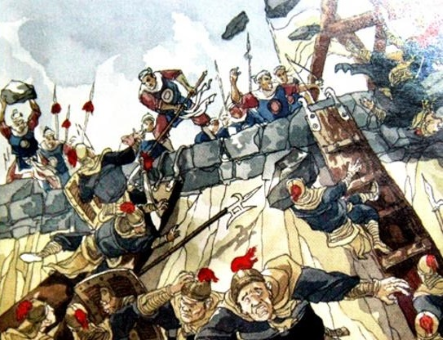 Nội dung
Quyết tâm sắt đá của vua tôi Đại Việt nhất định sẽ đập tan mọi âm mưu và hành động liều lĩnh, ngông cuồng của bất cứ bọn xâm lược nào dù chúng mạnh và nham hiểm đến đâu
Được xem như bản tuyên ngôn độc lập đầu tiên của dân tộc, được coi như bài thơ thần.
Sự khẳng định vững chắc quyền tồn tại độc lập và bình đẳng của non sông nam quốc
Nghệ thuật
Thể thơ thất ngôn tứ tuyệt ngắn gọn
Giọng thơ đanh thép, hùng hồn, dõng dạc
Sử dụng những dẫn chứng lịch sử hùng hồn cho chiến thắng vẻ vang của dân tộc
Dồn nén xúc cảm trong hình thức thiên về nghị luận, trình bày ý kiến
LUYỆN TẬP
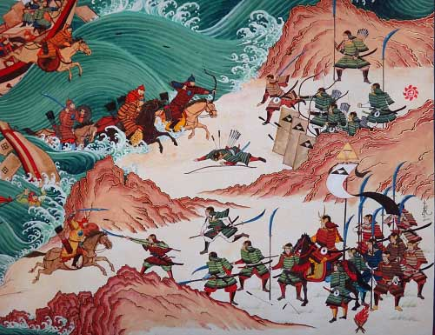 Nhiệm vụ 1:
Trả lời câu hỏi trắc nghiệm
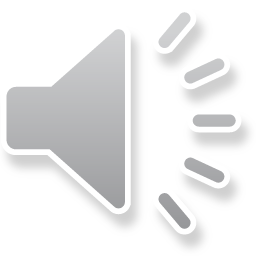 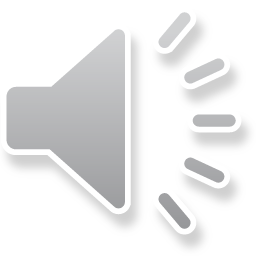 Câu hỏi 1: Ai là tác giả của Sông núi nước Nam?
A. Trần Quang Khải
C. Nguyễn Trãi
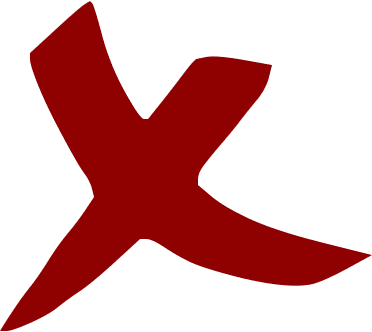 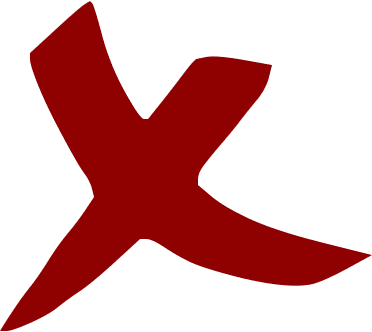 B. Tương truyền là Lý Thường Kiệt
D. Nguyễn Du
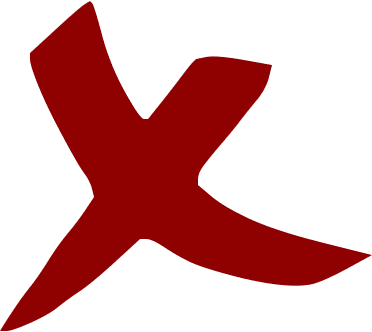 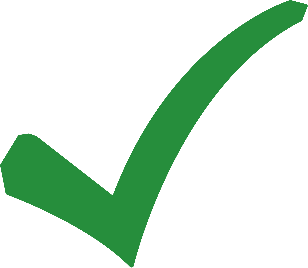 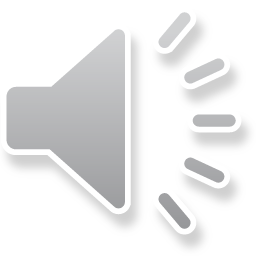 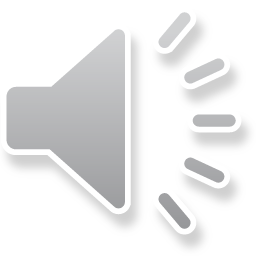 Câu hỏi 2: Sông núi nước Nam được coi là bản tuyên ngôn độc lập vì đã thể hiện được nội dung nào?
A. Khẳng định được truyền thống đấu tranh chống xâm lược hàng ngàn năm của dân tộc
C. Khẳng định chủ quyền về lãnh thổ của đất nước
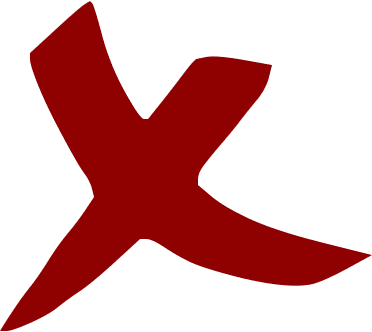 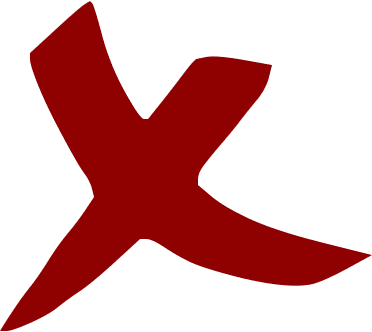 D. Khẳng định chủ quyền và ý chí quyết tâm bảo vệ lãnh thổ của đất nước
B. Thể hiện được niềm tự hào dân tộc
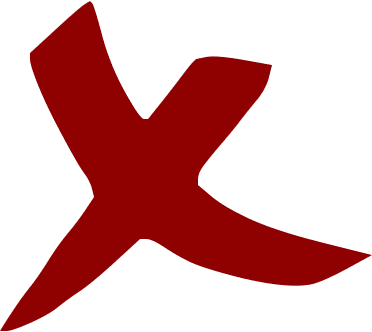 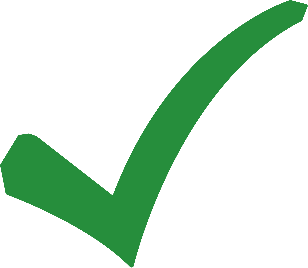 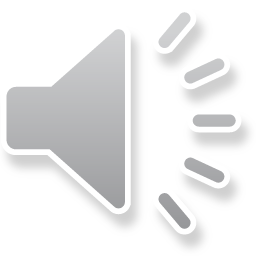 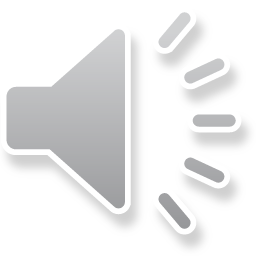 Câu hỏi 3: Nam quốc sơn hà được mệnh danh là?
C. Bản tuyên ngôn độc lập thứ hai của nước ta
A. Áng thiên cổ hùng văn
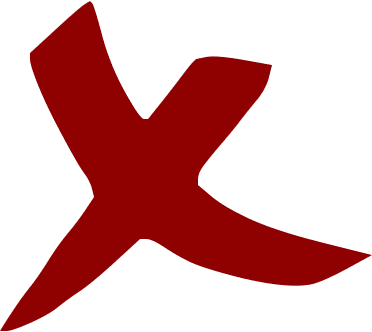 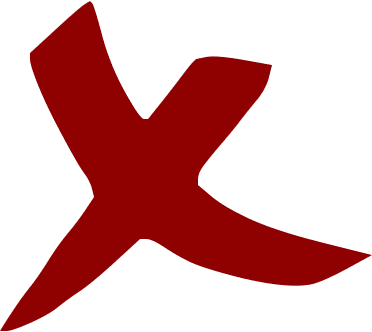 B. Bản tuyên ngôn độc lập đầu tiên của nước ta
D. Bài thơ có một không hai
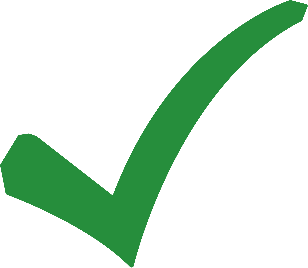 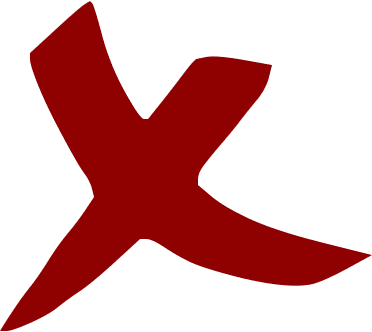 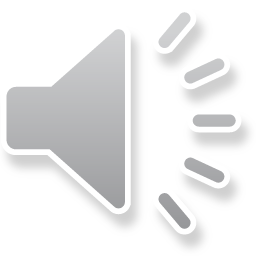 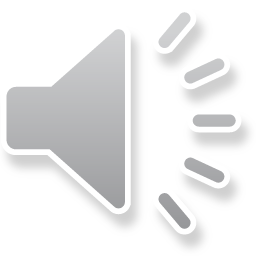 Câu hỏi 4: Thể thơ tác giả dùng để viết Nam quốc sơn hà là gì?
A. Song thất lục bát
C. Thất ngôn bát cú
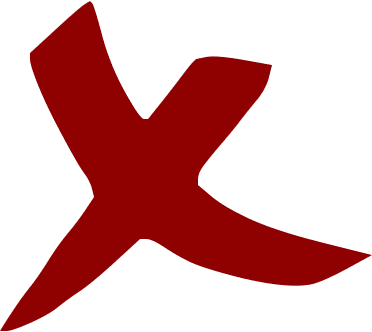 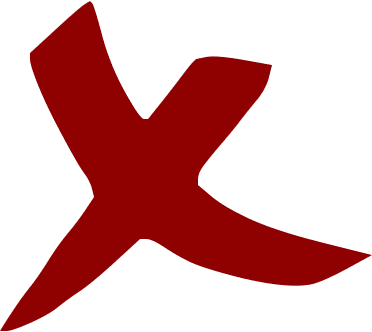 B. Thất ngôn tứ tuyệt
D. Ngũ ngôn tứ tuyệt
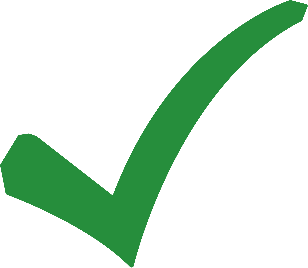 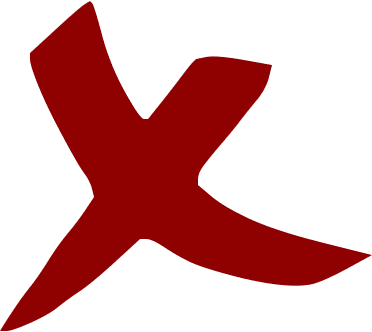 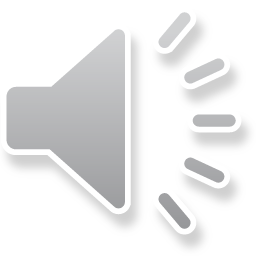 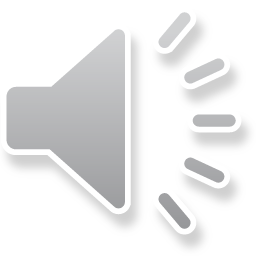 Câu hỏi 5: Giọng điệu của bài thơ là gì?
A. Dõng dạc, đanh thép
C. Sâu lắng, tình cảm
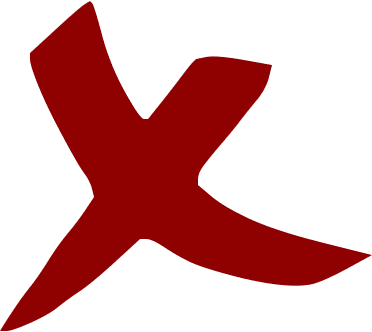 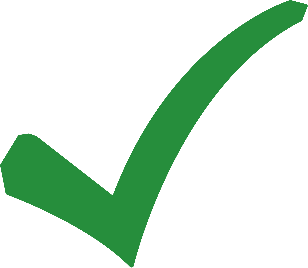 B. Nhẹ nhàng, tha thiết
D. Bi thiết, trầm buồn
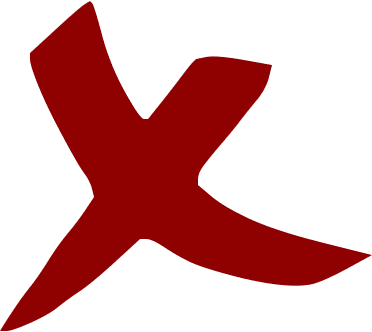 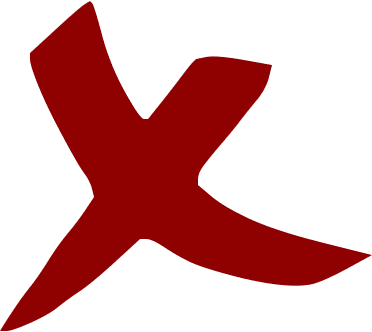 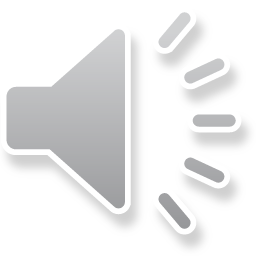 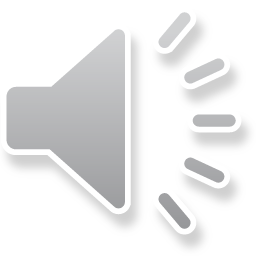 Câu hỏi 6: Bài thơ được ra đời trong cuộc kháng chiến nào?
C. Trần Quang Khải chống giặc Mông - Nguyên ở bến Chương Dương
A. Ngô Quyền đánh quân Nam Hán trên sông Bạch Đằng
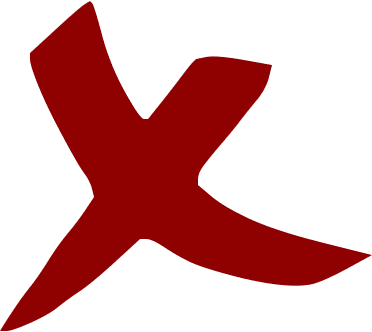 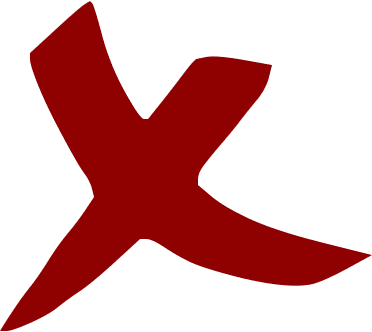 D. Quang Trung đại phá quân Thanh
B. Lý Thường Kiệt chống quân Tống trên sông Như Nguyệt
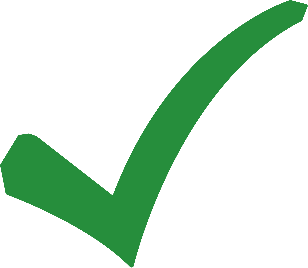 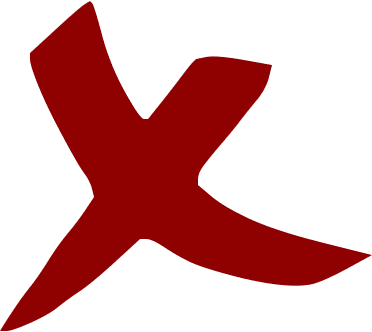 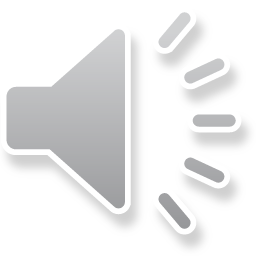 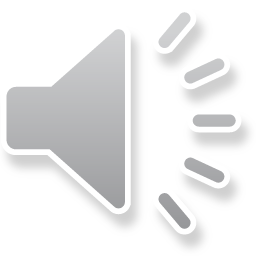 Câu hỏi 7: Tuyên ngôn độc lập của một quốc gia có thể hiểu là:
A. Là lời khẳng định về bờ cõi quốc gia
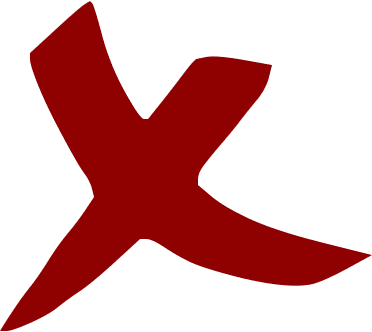 B. Là lời tuyên bố về sự độc lập, không phụ thuộc một quốc gia nào khác
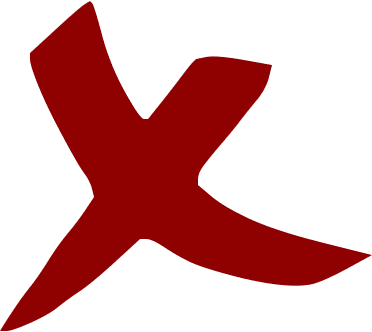 C. Là lời tuyên bố về chủ quyền của đất nước và khẳng định không một thế lực nào được phép xâm phạm
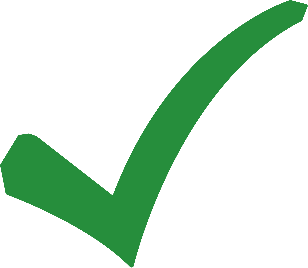 D. Là sự khẳng định sức mạnh quân sự, kinh tế, văn hóa của một quốc gia
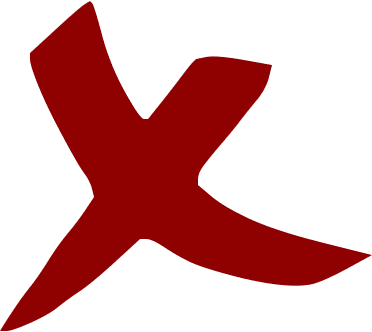 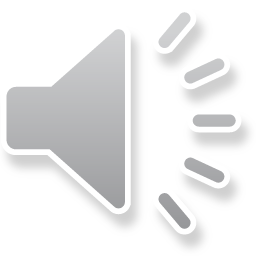 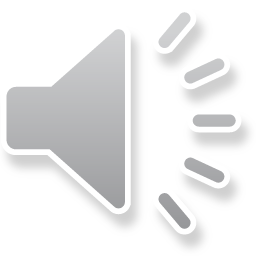 Câu hỏi 8: Quân dân Đại Việt đã chiến thắng quân Tống ở trên dòng sông nào?
C. Sông Kì Cùng
A. Sông Đà
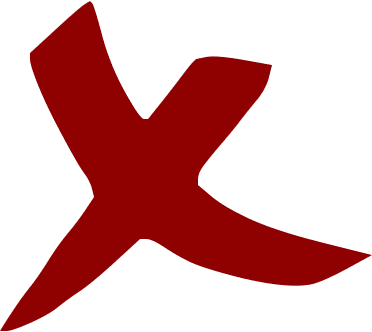 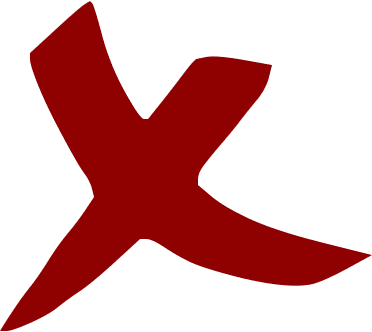 B. Sông Hồng
D. Sông Như Nguyệt
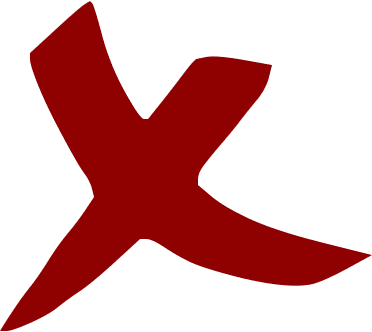 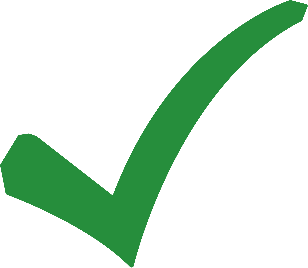 LUYỆN TẬP
Nhiệm vụ 2
Viết 1 đoạn văn khoảng 7 - 9 dòng nói về một truyền thống đáng tự hào của dân tộc Việt Nam.
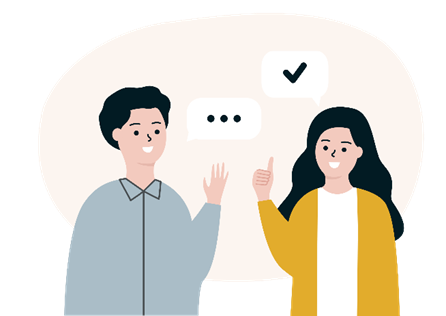 Truyền thống yêu nước
Giải thích “lòng yêu nước”
Biểu hiện của lòng yêu nước
Vai trò của lòng yêu nước
Thái độ
Hành động
Là truyền thống lâu đời. 
Cần được tiếp nối và phát huy.
VẬN DỤNG
Em hãy trả lời câu hỏi sau:
Phân tích bài thơ Nam quốc sơn hà
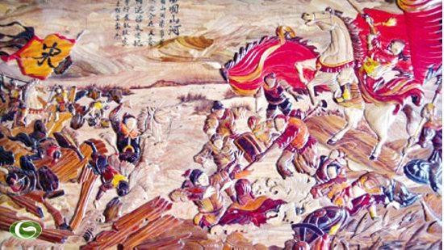 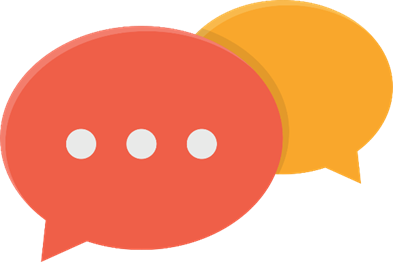 Giới thiệu tác giả, tác phẩm
Mở bài
Lời tuyên bố đanh thép về chủ quyền đất nước
Thân bài
Quyết tâm bảo vệ đất nước, lời cảnh cáo đến lũ giặc xâm lăng
Khẳng định lại tấm lòng yêu nước của tác giả
Kết bài
HƯỚNG DẪN VỀ NHÀ
Ôn tập Văn bản
Nam quốc sơn hà 
(Lý Thường Kiệt)
Soạn phần Viết
Viết bài văn nghị luận về một vấn đề đời sống
XIN CHÀO TẠM BIỆT VÀ HẸN GẶP LẠI!